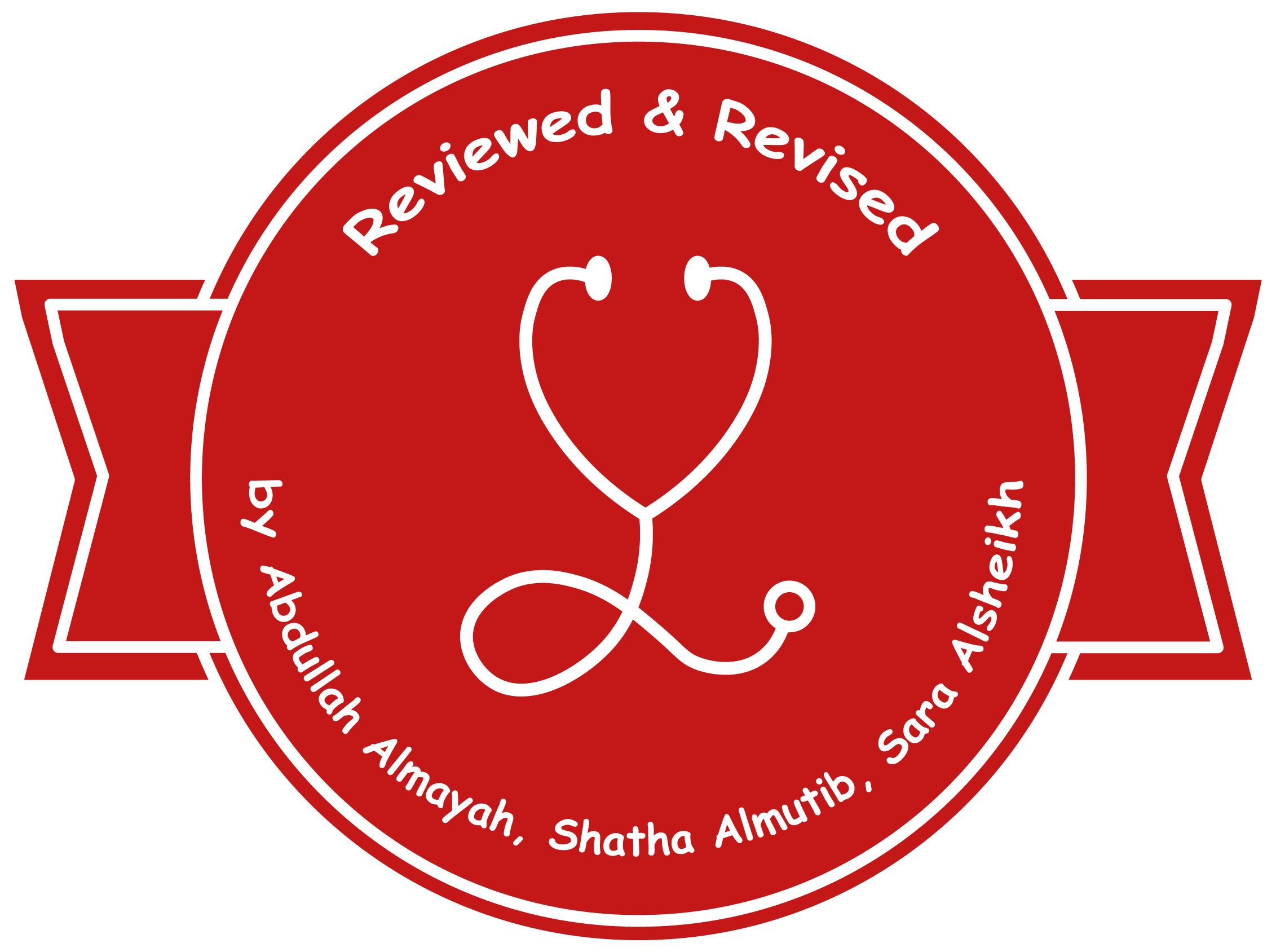 Atherosclerosis
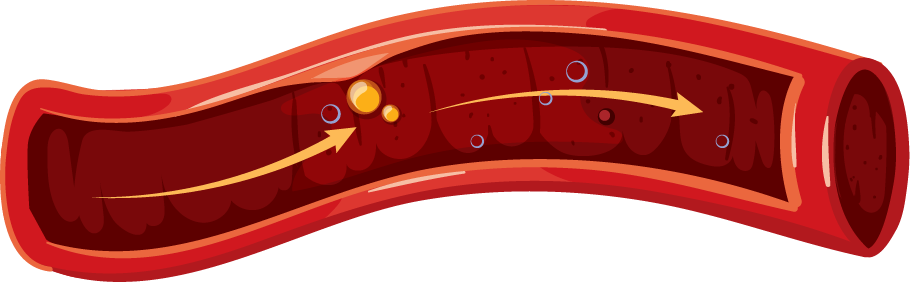 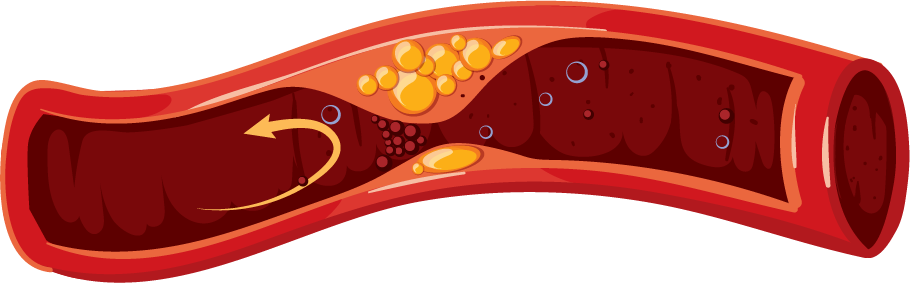 Editing File
Understand the pathogenesis and clinical consequences of atherosclerosis.
Key principles to be discussed
Risk factors of atherosclerosis.
Pathogenesis of the fibro lipid atherosclerotic plaque.
Clinical complications of atherosclerosis.
Commonest sites for the clinically significant coronary atherosclerosis.
Macroscopic and microscopic changes in myocardial infarction.
Biochemical markers of myocardial infarction.
Complications of myocardial infarction: immediate and late.
Female Slides Only
Normal Blood Vessels
Arteries
Capillaries
Large (elastic) arteries
aorta, common carotid, iliac
lots of elastic fibers
diameter of RBC
thin walls, slow flow
great for exchanging oxygen, nutrients
Medium (muscular) arteries
coronary, renal arteries
mostly smooth muscle cells
Small arteries/arterioles
all smooth muscle cells
blood pressure controlled here
The endothelium is a  single cell thick lining of endothelial cells and it is the inner lining of the entire cardiovascular system (arteries, veins and capillaries) and the lymphatic system. 
(It covers the basement membrane completely.)
Venules/veins
Lymphatics
A normal structure and function of endothelium is essential for the maintenance of vessel wall homeostasis and normal circulatory function.
drain excess interstitial fluid 
from the interstitial tissue.
pass through nodes
End in the superior vena cava.
large diameter, thin walls
compressible, penetrable by tumor
Have valves
It is in direct contact with the blood/lymph and the cells circulating in it.
1
2
3
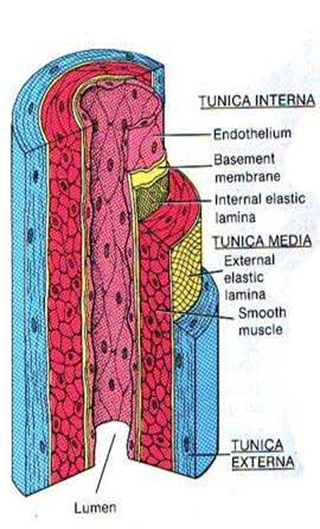 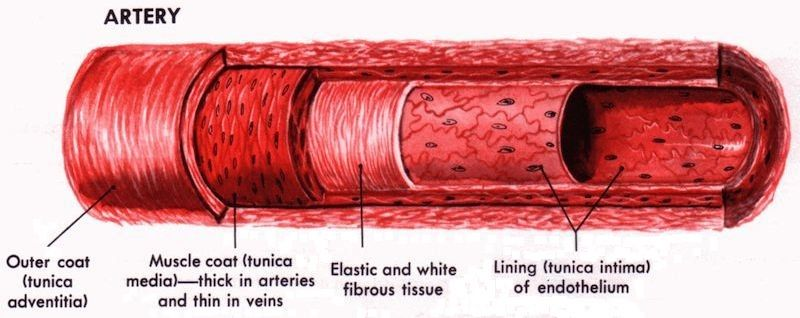 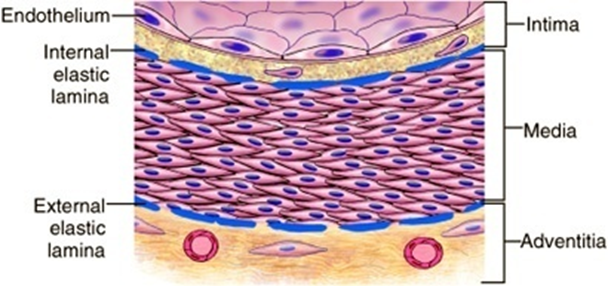 It Separate the content of the blood from the media
( muscle layer) Regulate the amount of blood that flow through it
Endothelial Cell:
If the endothelial cell gets injured, the basement membrane gets exposed. This exposure is a source of trouble and diseases.
 - Intact endothelial cells are very important for normal physiology.
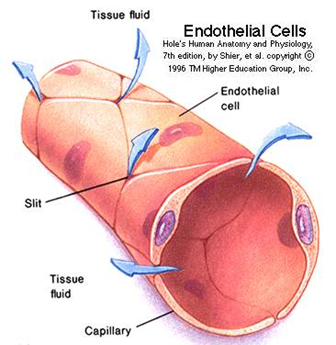 Normal Blood Vessels
Female slides Only
Smooth muscle cells (SMC):
SMCs are present in the media of blood vessels, responsible for vasodilation and vasoconstriction of blood vessel. (to regulate the amount of the blood🩸in the vessel)
Any vascular injury or dysfunction stimulates SMCs. On stimulation, the SMCs:
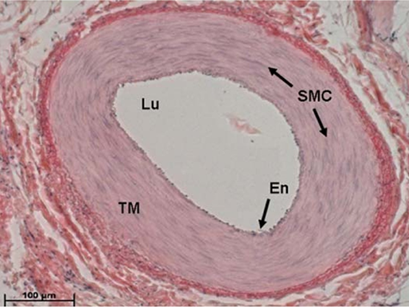 1
2
3
4
5
3- They synthesize collagen, elastin etc and deposit extracellular matrix (ECM).
2- In the intima the SMCs lose
 the capacity to contract and gain the capacity to divide. So they proliferate as intimal SMCs. 
(SMCs changed completely)
1- Migrate from the media to the intima
Atherosclerosis (AS)
Atherosclerosis (a type of arteriosclerosis, a build-up of fat (cholesterol) within the artery wall, slowly progressive) is characterized by intimal lesions called atheromas (also known as atheromatous plaque or fibrofatty plaque), which protrude into and obstruct vascular lumens and weaken the underlying media. as the Atheroma grows the vessel became narrower and the blood flow decrease leading to atherosclerosis.
The most commonly involved vessels are: in order
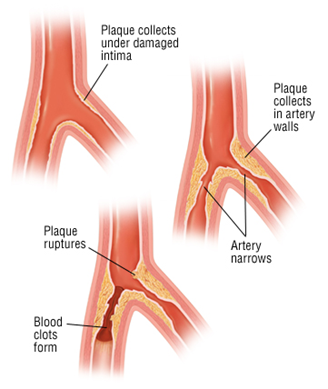 Internal carotid arteries
Abdominal aorta
Coronary arteries
Popliteal arteries
Vessels of the circle of Willis  (3 brain arteries come together and meet to form a circle)
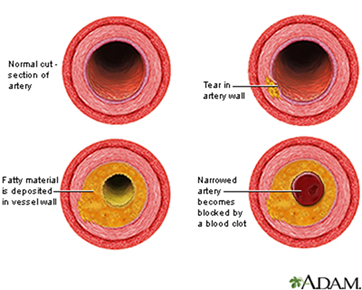 AS plaque grow leading to serious complications like In Coronary artery disease (angina & MI) and Carotid atherosclerotic disease (stroke)
#439
What is atheroma? An atheroma, or atheromatous plaque ("plaque"), is an abnormal accumulation of material in the inner layer of the wall of an artery. The material consists of mostly macrophage cells, or debris, containing lipids, calcium and a variable amount of fibrous connective tissue. Atheroma is shown in the below gross pathological picture
Atherosclerosis Risk Factors
(By changing the lifestyle or medications)
(Can not be changed)
Increasing age
Male gender
Family history
Genetic defects i.e:
 hypercholesterolemia
Hyperlipidemia
Hypertension
Smoking
Diabetes
inflammation
^Factors cause endothelial injury
Potentially modifiable
Estrogen protects against AS
Non-modifiable
Minor/Lesser
/Uncertain /Nonquantitated
Major
High carbohydrate intake
Alcohol
Hardened (trans) unsaturated 
fat intake
Physical inactivity
Obesity
Stress (type A personality)
Post-menopausal estrogen 
deficiency
LipoproteinA (high levels)
Chlamydia pneumoniae
other
Associated with lifestyle
Importance of Lipoprotein 
types in hyperlipidemia
Text
“Bad”
(promote AS)
“Good”
(protect against heart attack)
(High levels)
*Low-density (LDLs) “bad cholesterol”, LDL cholesterol deliver cholesterol to peripheral tissues
*Very-low-density (VLDPs)
Chylomicrons
High-density (HDLs) “good cholesterol”
Mobilizes cholesterol
from developing and existing atheromas and
transports it to the liver for excretion in the bile
High levels of HDL protect against heart attacks, low levels increase risk of heart disease. HDLs help reverse the effects of high cholesterol.
*High cholesterol markers in blood tests*
Pathogenesis of AS
The hypothesis is that AS is a response to injury
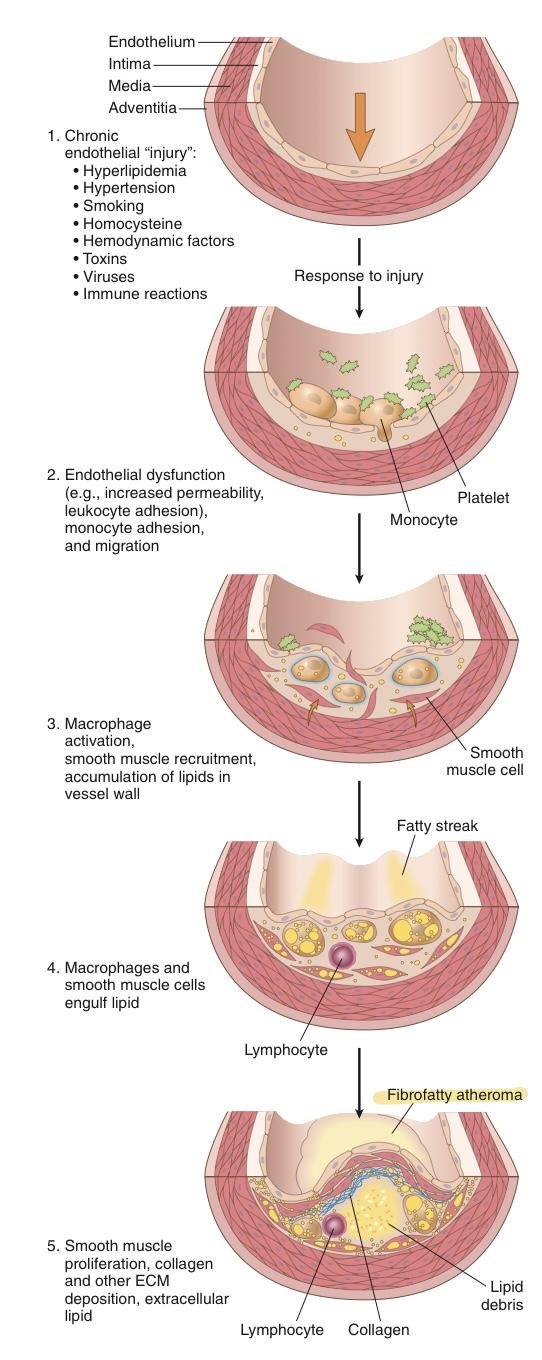 LP Accumulation
Mainly LDL with its high cholesterol content in the vessel wall and subtle chronic endothelial injury
1
Increased permeability and leukocyte (monocyte) adhesion
2
Adhesion of blood leukocytes to the endothelium
Then leukocytes migrate into intima & transform into macrophages & foam cells
3
4
Adhesion of Platelets
5
Release of Factors
From activated platelets,
macrophages, or vascular cells to cause migration of SMCs from media into the intima.
6
Proliferation of smooth
muscle cells in intima, and production of EC matrix (collagen & proteoglycans).
Produces proper atheroma
Enhanced accumulation of intracellular (macrophages and SMCs) and extracellularly lipids.
7
The main components of a fibrofatty plaques:
Lipids
Extracellular matrix 
Cell, Proliferating smooth muscle cells 

Endothelial injury
– Not completely understood
– Two most important causes of endothelial dysfunction are:
Hemodynamic disturbances
Hypercholesterolemia
– Inflammation is also an important contributor.
• Smooth muscle cell proliferation
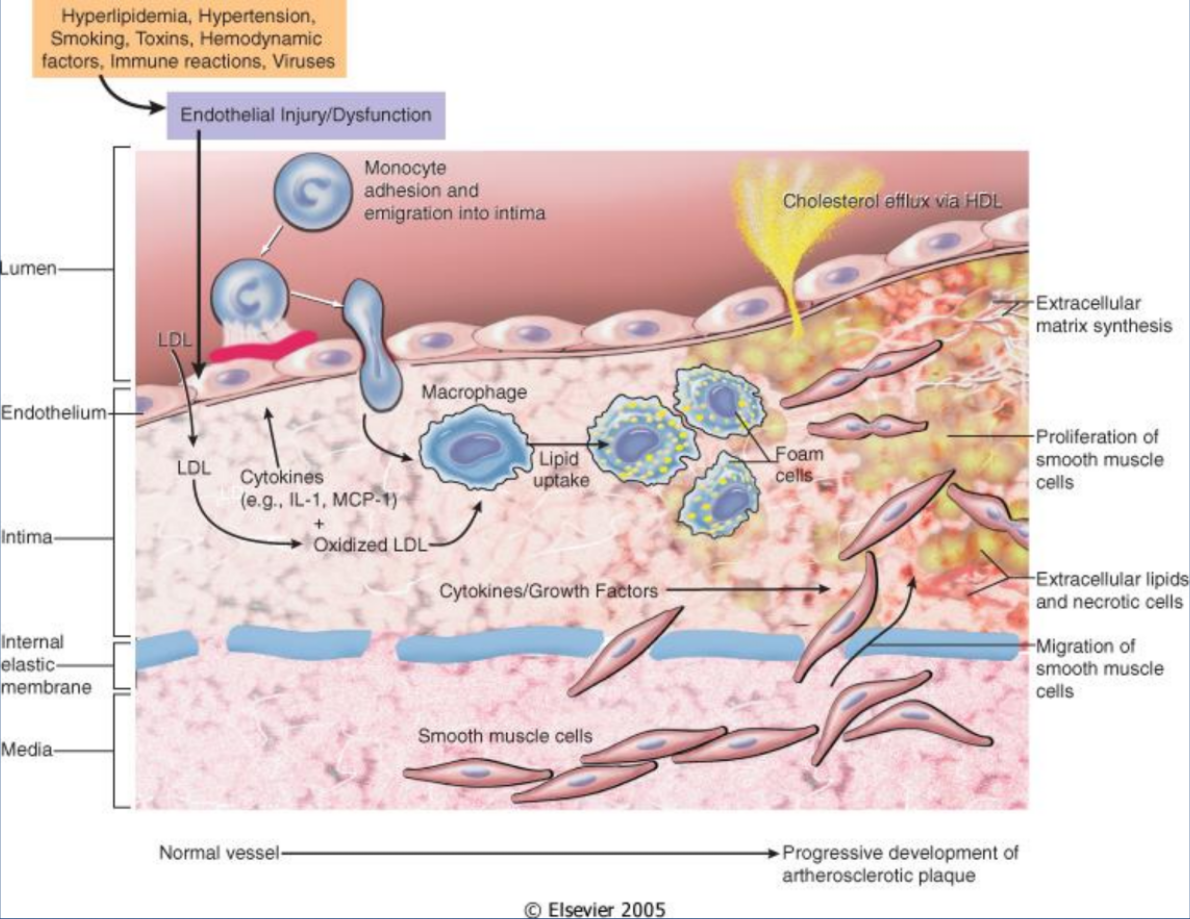 Plaque Types
#441 EXTRA
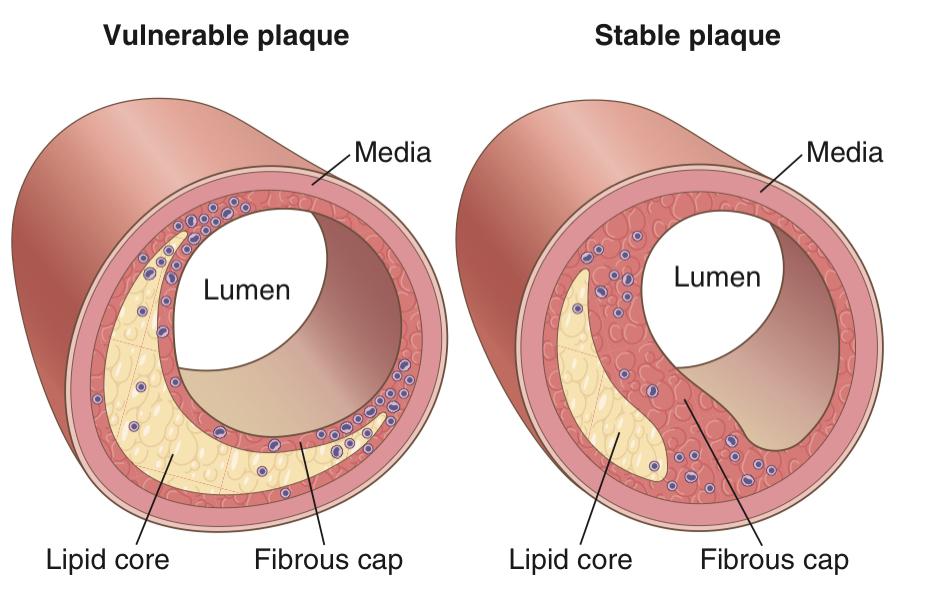 SA plaques impinge (تتطفل) on the lumen of the artery
AS plaques vary in size
The key process in AS is intimal thickening and lipid accumulation
AS plaques usually involve only a
partial circumference of the arterial
wall ("eccentric" lesions) and are
patchy and variable along the vessel
length.
Morphological Changes in AS
Thrombosis
Calcification
Hemorrhage
Fissure
Ulcer
Neovascul-
arization
Aneurysmal dilatation
Cholesterol microemboli
Medial thinning
Gross Morphology of Atheroma
Female Slides Only
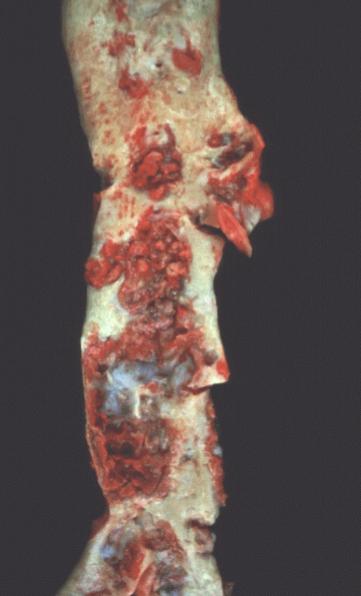 B
Female slides Only
Cont.
Mild atherosclerosis 
composed of fibrous plaques, one of which is  denoted by the arrow
Severe disease with diffuse and
complicated lesions
A
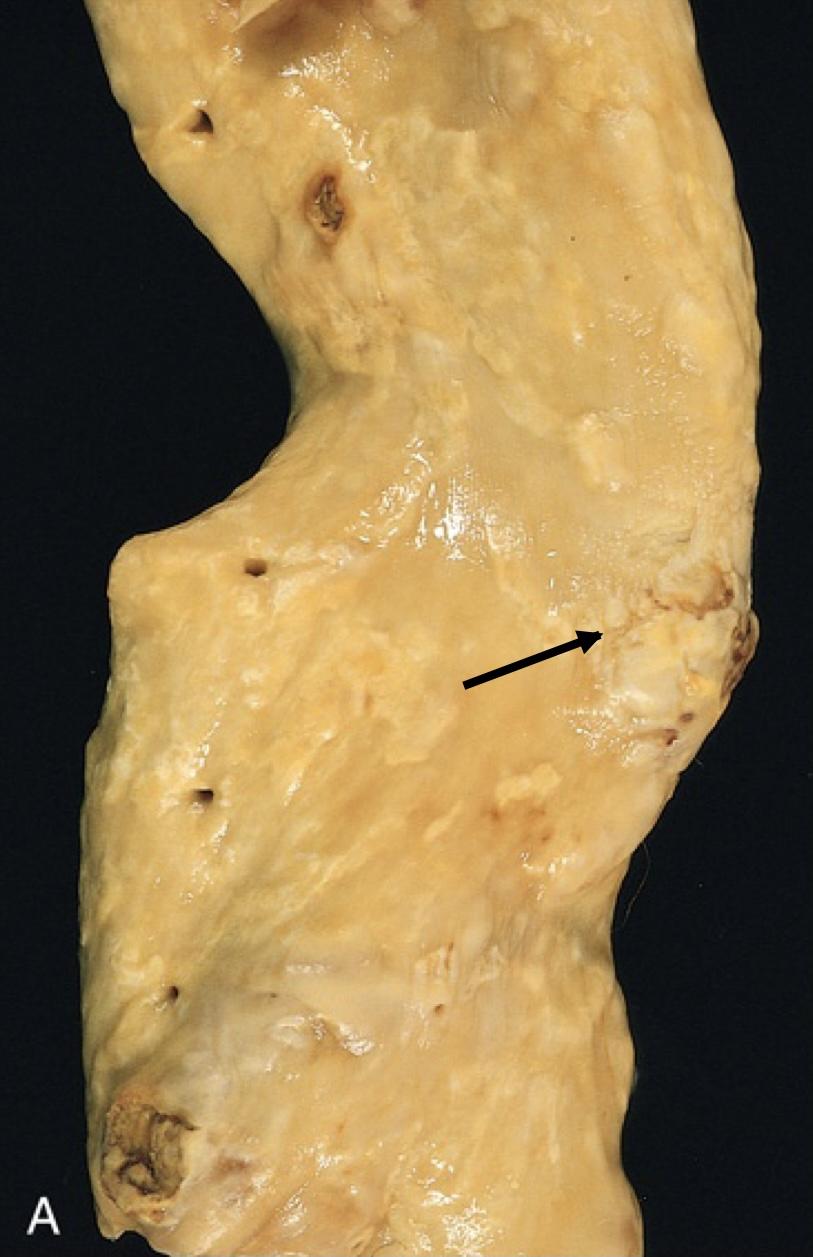 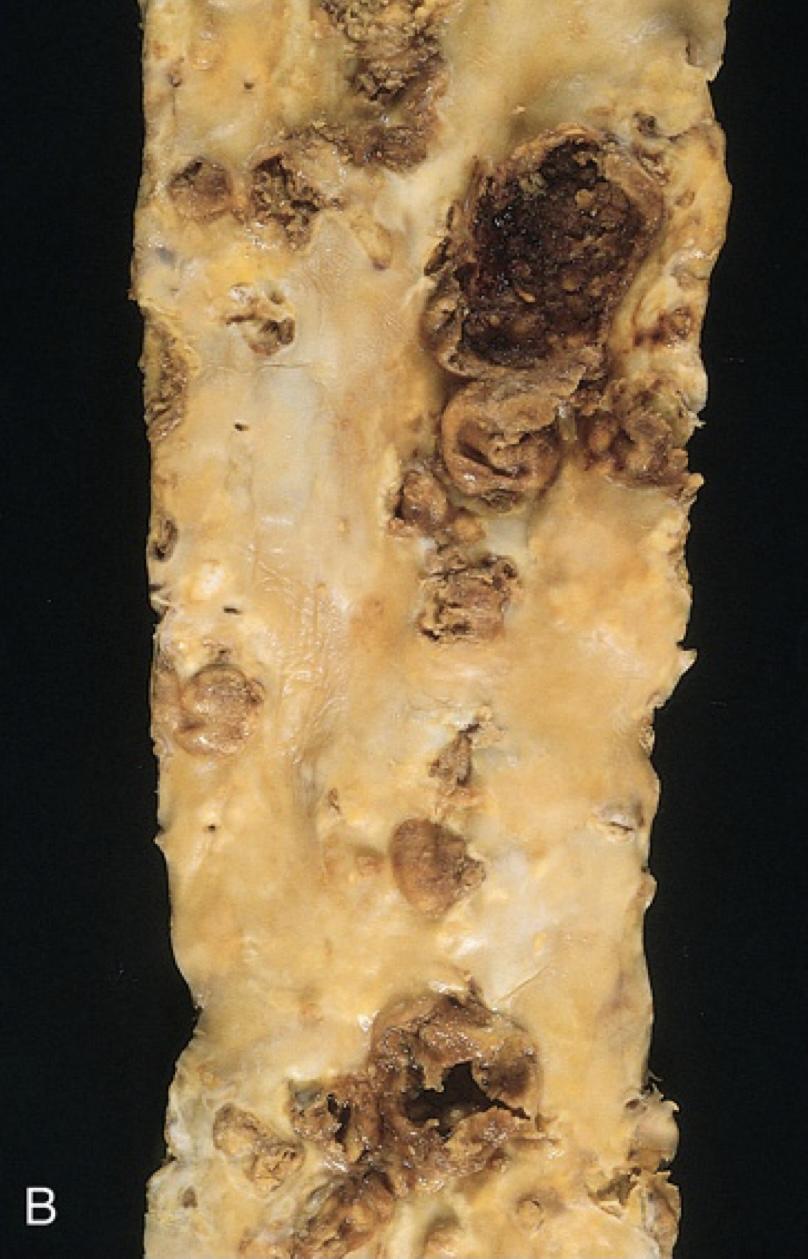 Cells: SMCs, Macrophages, Lymphocytes and foam cells
Microscopic morphology of AS
A well established atheroma/AS plaque consists of a raised focal lesion in the intima, with a soft, yellow, grumous/granular core of lipid (mainly cholesterol and cholesterol esters), covered by a firm, white fibrous cap. Atherosclerotic plaques have three principal components:
Lipid: typical atheromas contain relatively abundant lipid both extracellular and intracellular lipid
Extracellular matrix: collagen, elastic fibers and proteoglycans
NOTE: foam cells are large, lipid laden macrophages derived from blood monocytes, but SMCs can also imbibe lipid to become foam cells

Typically, the superficial fibrous cap is composed of SMCs and extracellular matrix. With some macrophages and T lymphocytes.

Below the fibrous cap is a necrotic core, containing a lipid deposits (primarily cholesterol and cholesterol esters), cholesterol clefts, debris from dead cells, foam cells, fibrin.
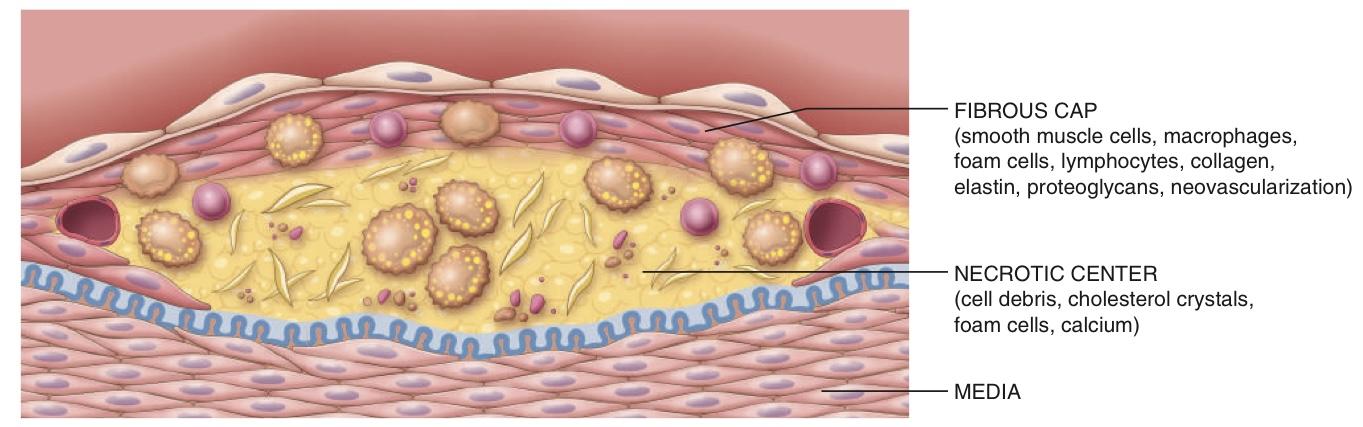 Fatty Streaks
Female Slides Only
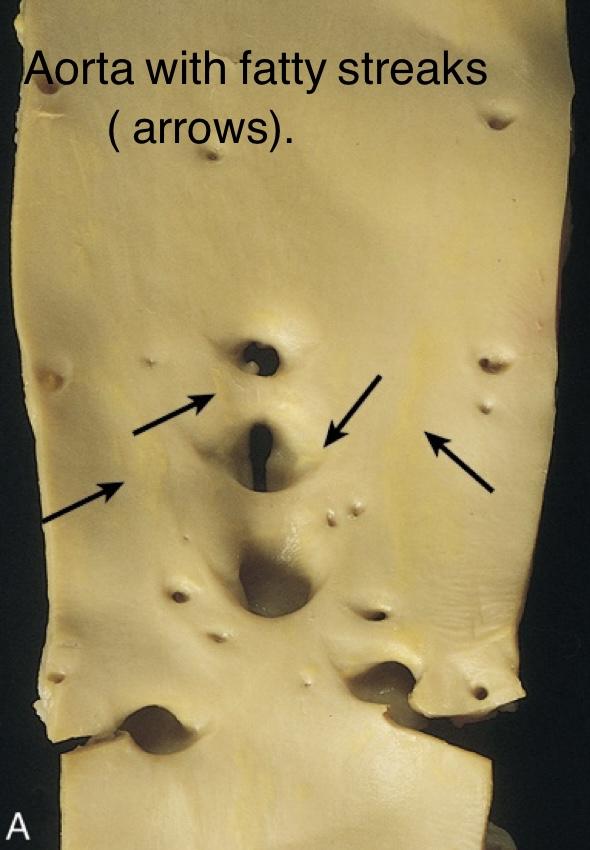 Photomicrograph of fatty streak in an experimental hypercholesterolemic rabbit, demonstrating intimal macrophage-derived foam cells ( arrow).
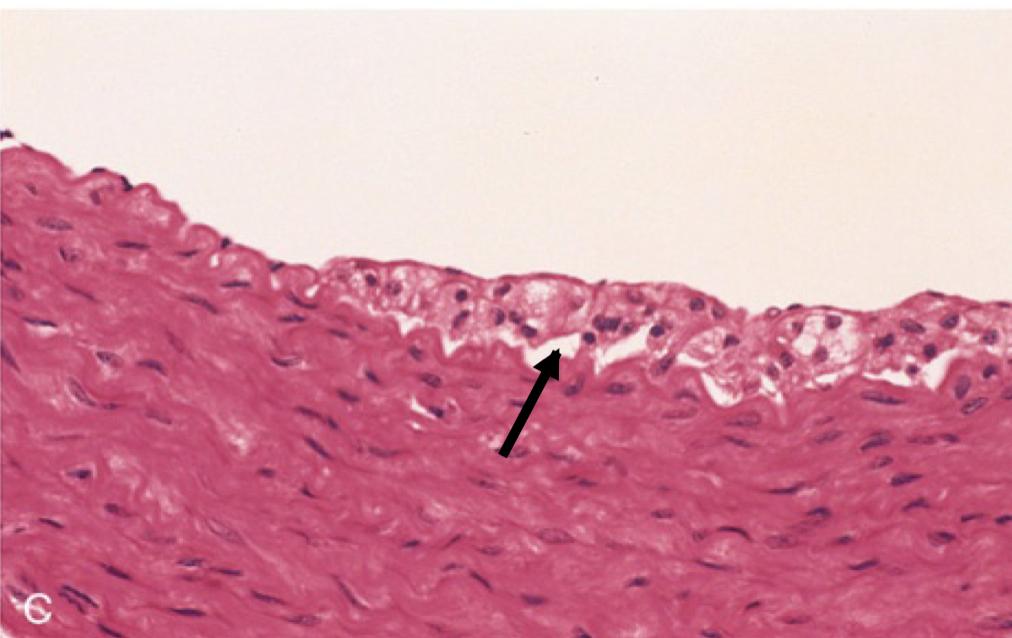 Overall architecture demonstrating an eccentric lesion with a fibrous cap and a central lipid core with typical cholesterol clefts. The lumen is moderately narrowed.
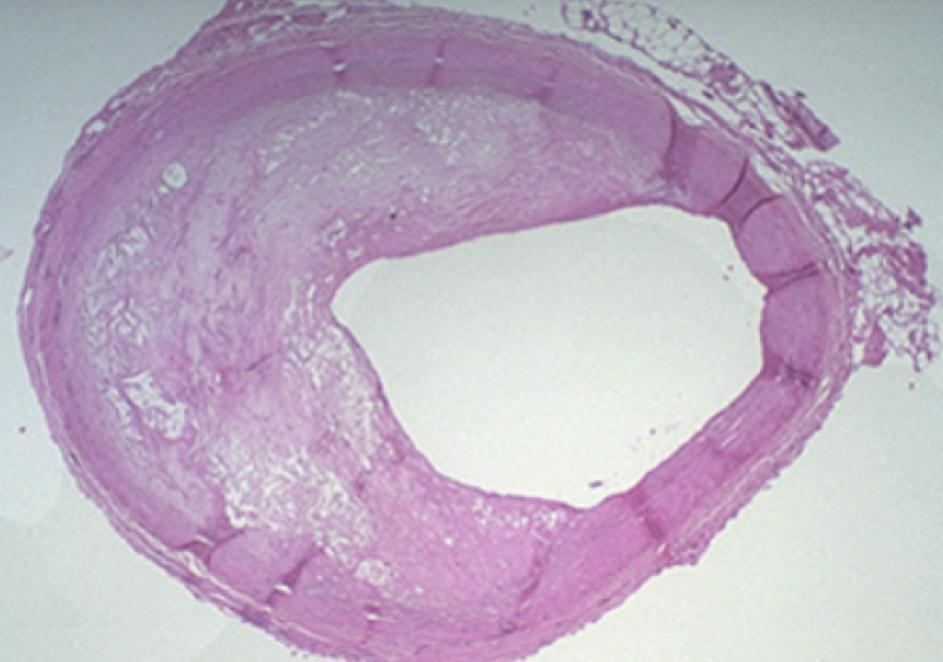 earliest lesion of atherosclerosis they are a collection of lipid and lipid laden foam cells in the intima.
They do not cause any
disturbance in blood flow.
Third
begin as multiple yellow, flat spots less than 1 mm in diameter that coalesce into elongated streaks,1cm long or longer. They contain T lymphocytes, extracellular lipid in smaller amounts and rare lipid laden foam cells than in plaques.
First
Second
Atherosclerosis and CVD
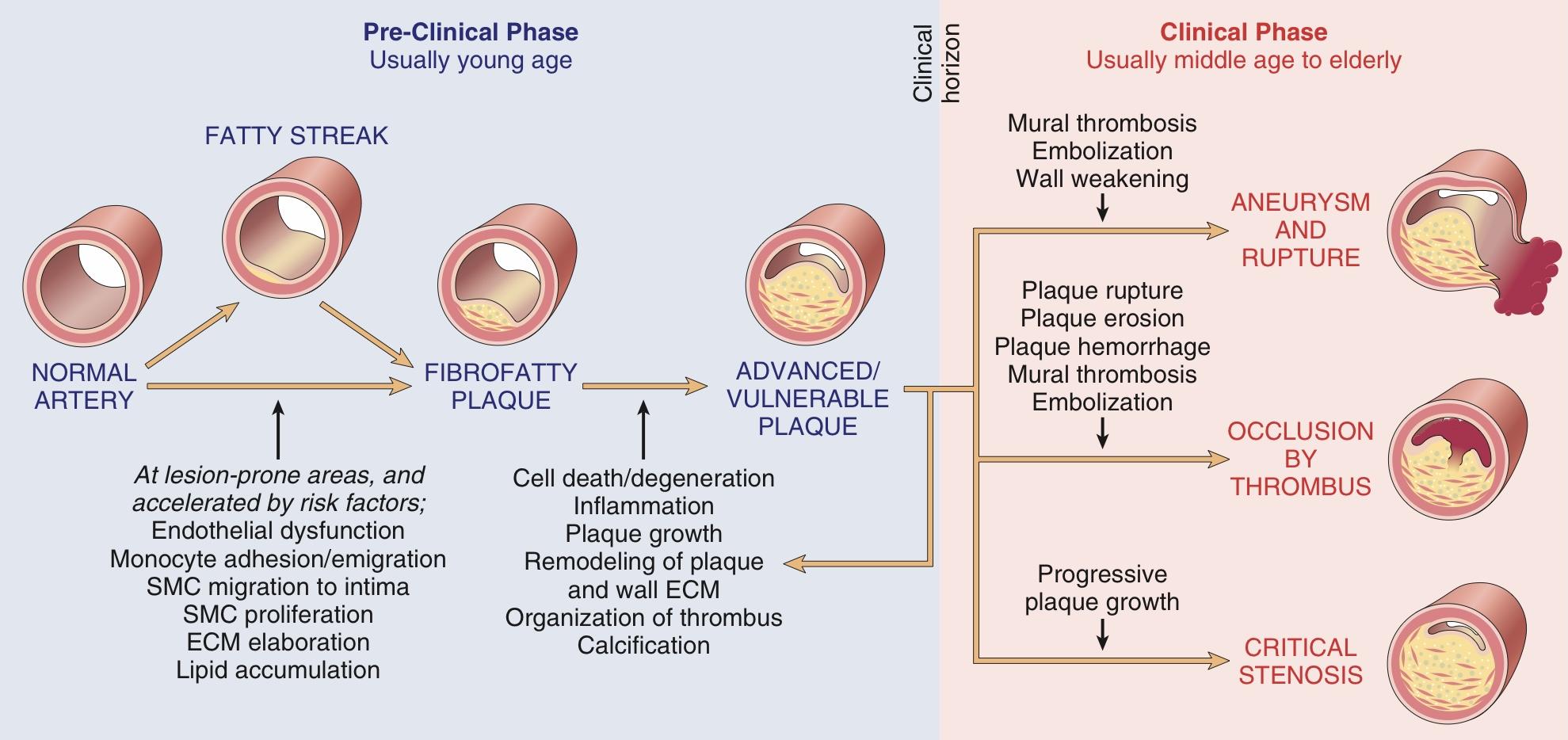 Highlighted: symptomatic
Pathological complications of AS
Female slides Only
Calcifications: Atheromas often undergo calcification
Hemorrhage into the plaque due to rupture of the overlying fibrous cap or the capillaries in the plaque. The hematoma may expand the plaque or induce plaque rupture
Advanced lesion of AS is at risk of the following
Plaque rupture/ulceration/ erosion (same meaning) of the AS plaques may induce thrombus formation OR the AS plaque may discharge debris into the bloodstream, producing microemboli composed of plaque lipid (cholesterol emboli or atheroemboli).
Weakening of the blood vessel wall with aneurysmal dilation. Atheroma can induce atrophy of the underlying media, causing weakness, aneurysm and potential rupture. 
(Rupture > Bleeding > Hypovolemic Shock > Death)
Superimposed thrombosis (and thromboembolism), which usually occurs on top of ruptured or ulcerated plaques. It is the most feared complication. The thrombus can lead to partial or complete occlusion of the lumen. The thrombus can also embolize and lead to myocardial infarction, cerebral infarct, or gangrene.
If an atherosclerotic lesion progressively occludes a coronary artery at a sufficiently slow rate over years, other coronary vessels may undergo remodeling and provide compensatory blood flow to the area at risk; such collateral perfusion can subsequently protect
 against MI, even if the
 original vessel becomes 
completely occluded.
 Unfortunately with 
acute coronary 
blockage there is no
 time for collateral flow
 to develop and 
infarction results
AS Clinical Complications:
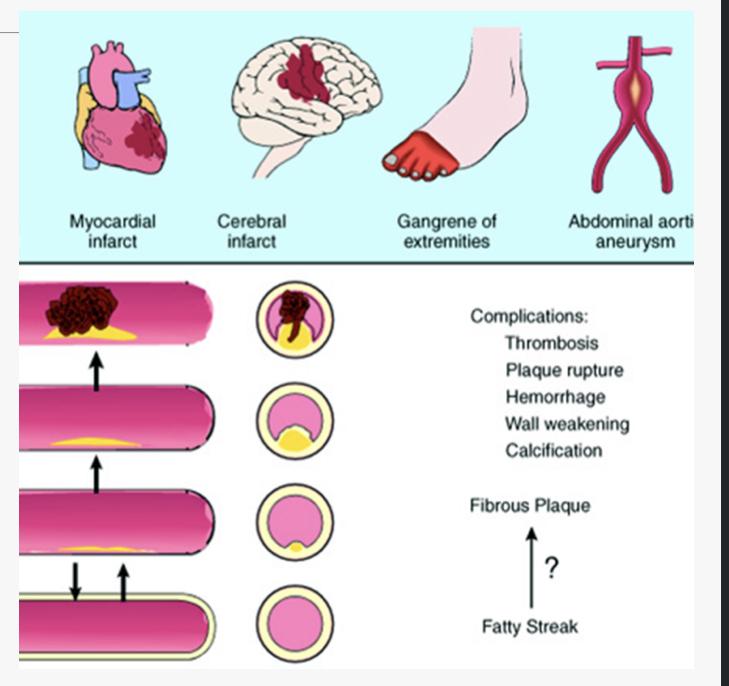 Male’s slides only
Myocardial infarction (heart attack)
1
Cerebral infarction (stroke)
2
3
Aortic aneurysms
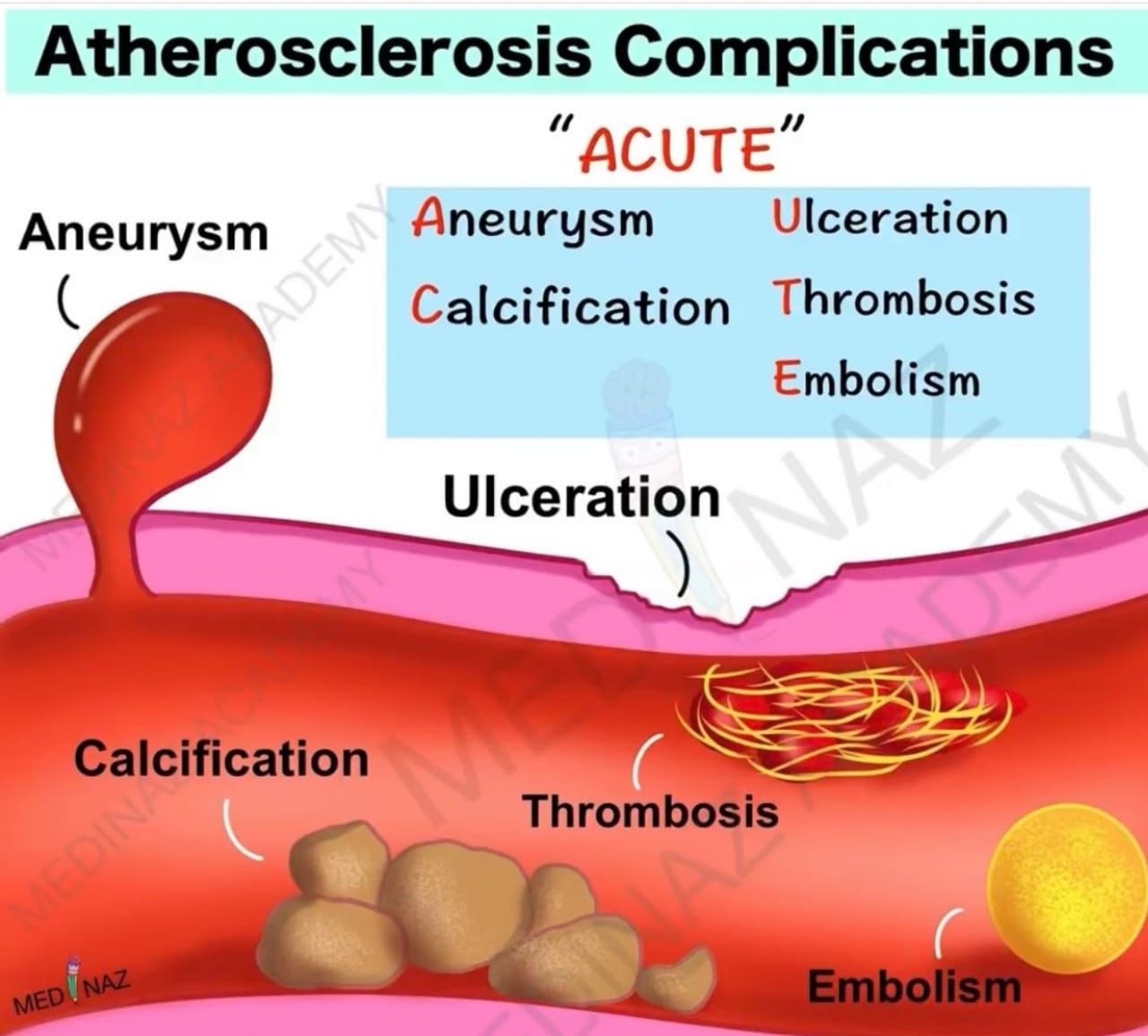 Mesenteric occlusion
4
5
Peripheral vascular disease (gangrene of the legs)
EXTRA pic
Female slides Only
Stroke/Cerebrovascular Accident
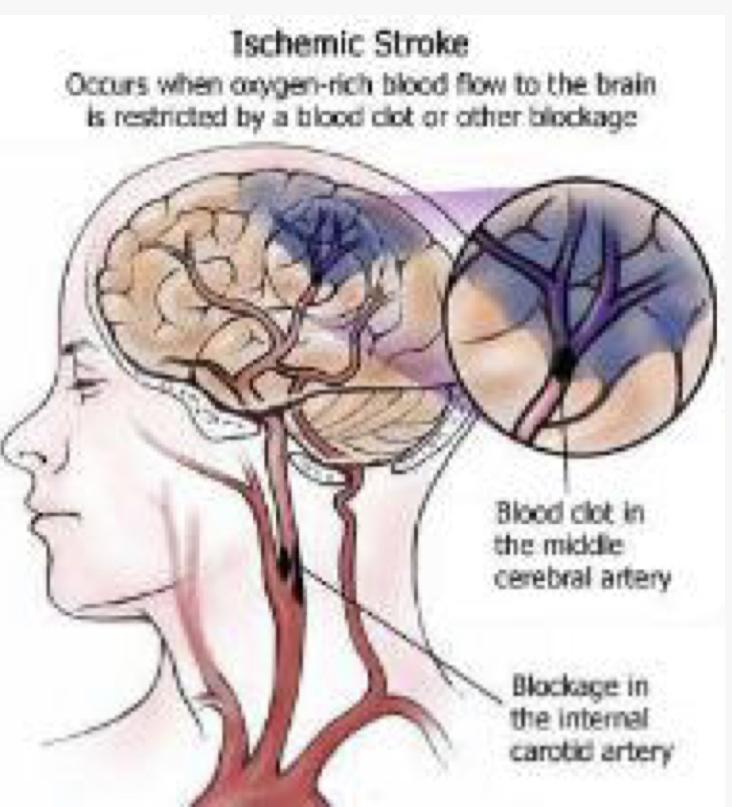 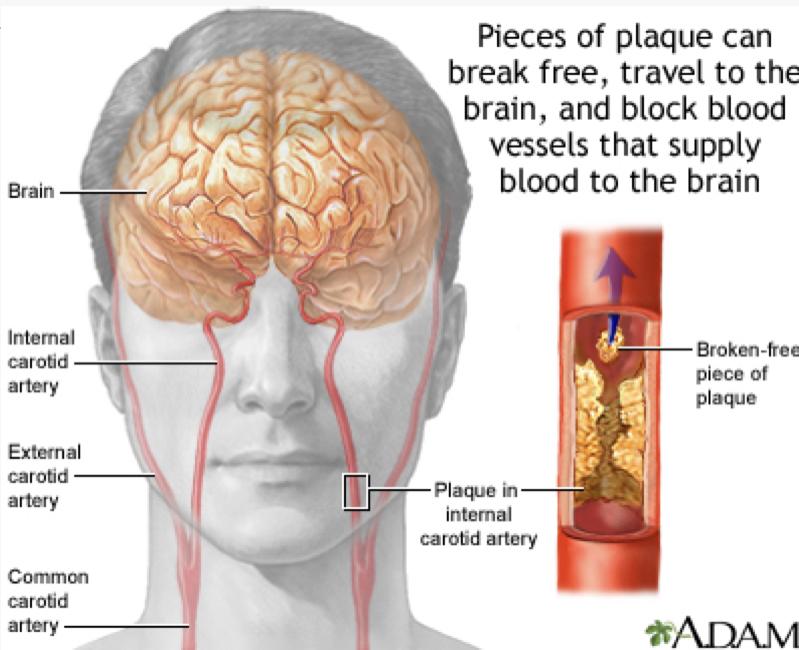 Ischemic stroke occurs when oxygen-rich blood flow to the brain is restricted, the type of the stroke depends on the site involved.  #439
Atherosclerosis and Cardiovascular Disease
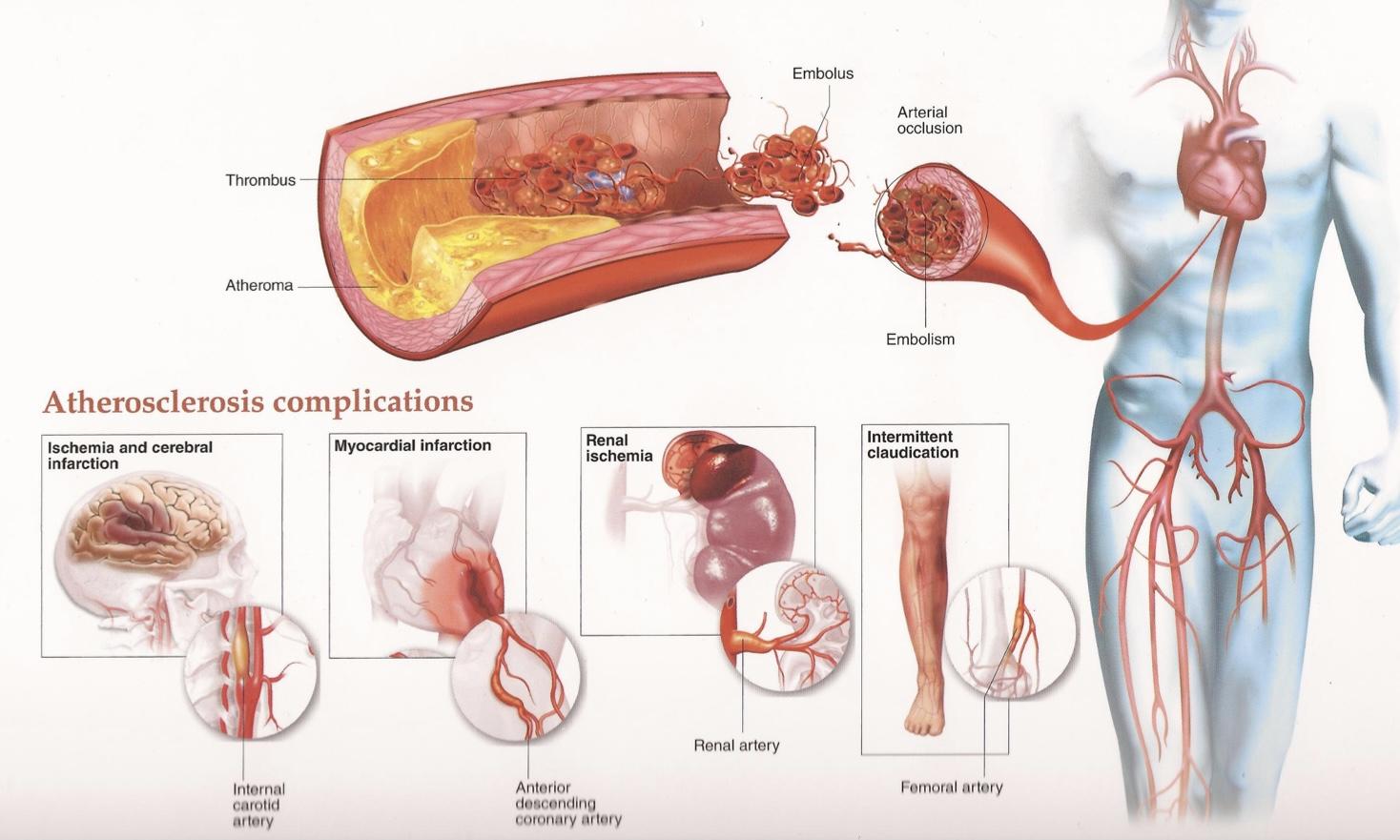 Angioplasty
Dr: i wont ask you about it
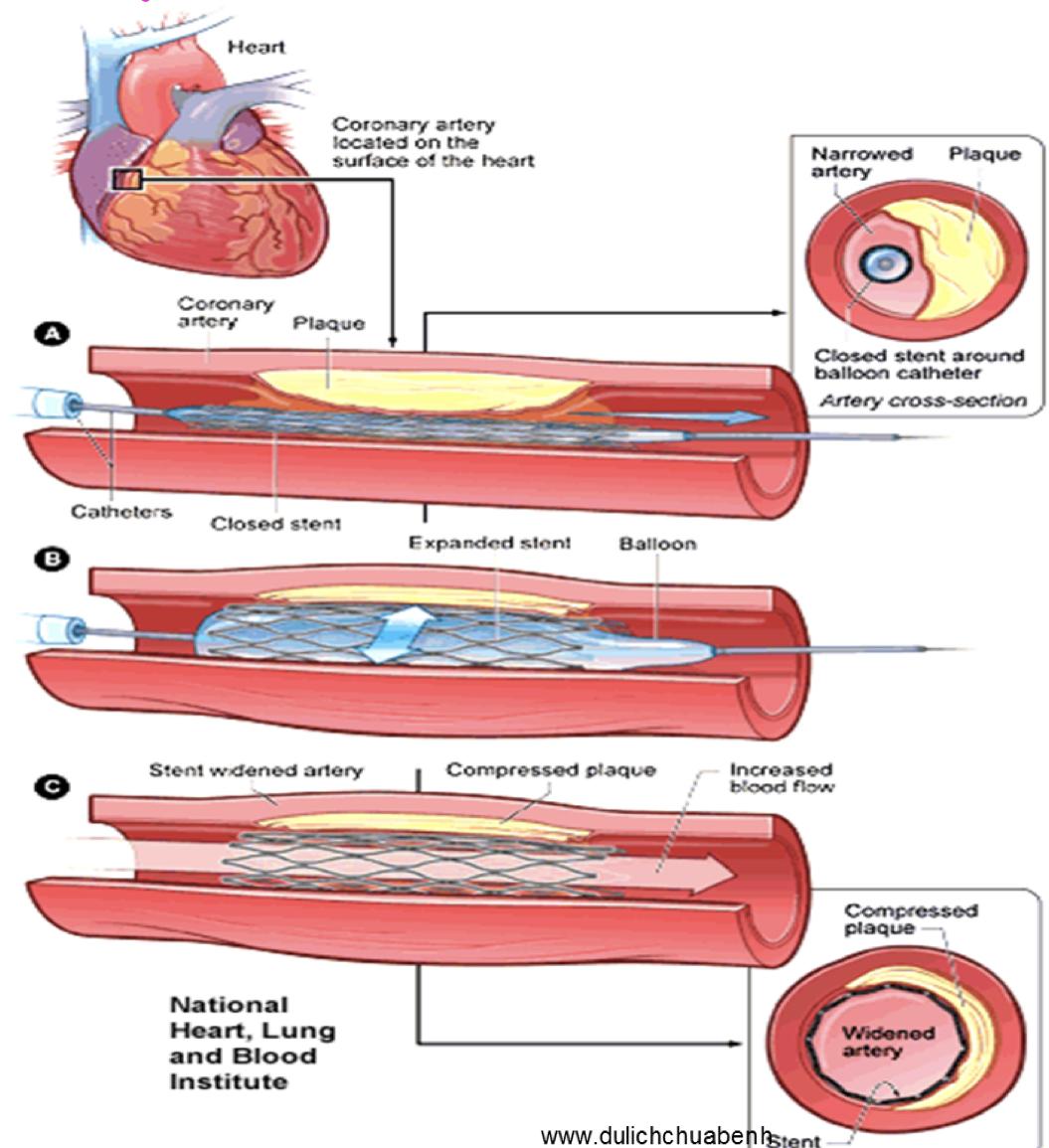 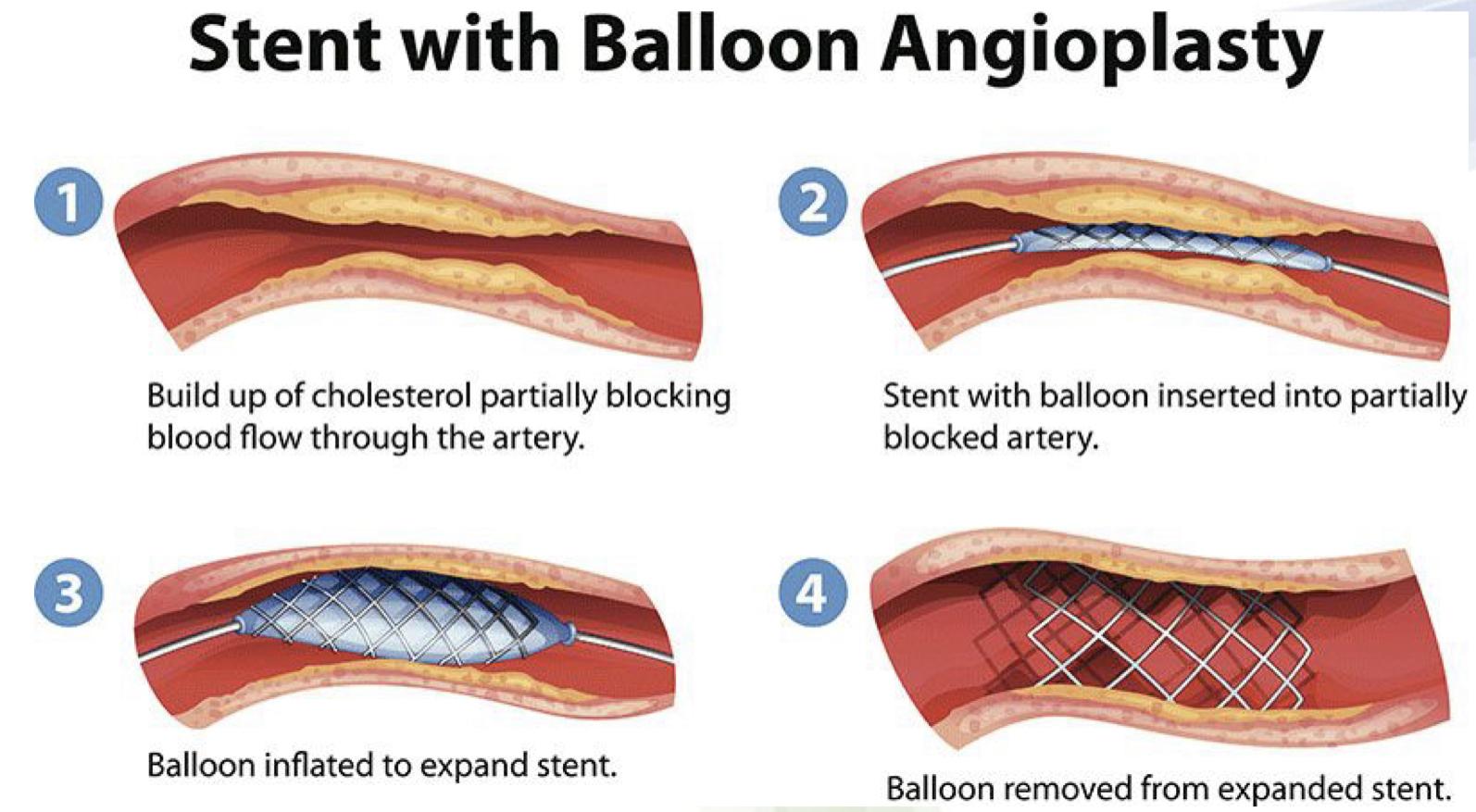 Angioplasty video starts at 1:57
Female slides Only
Summary
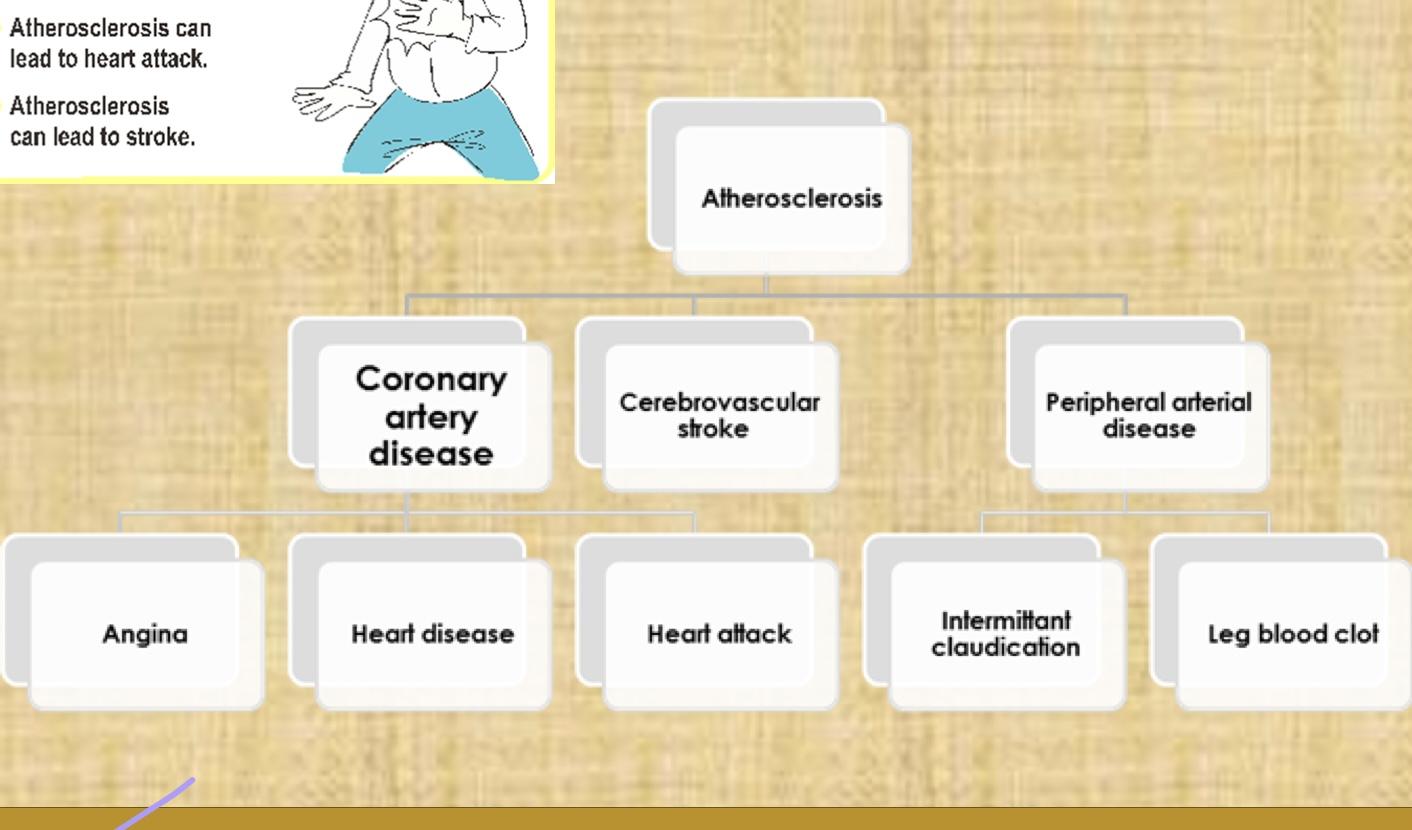 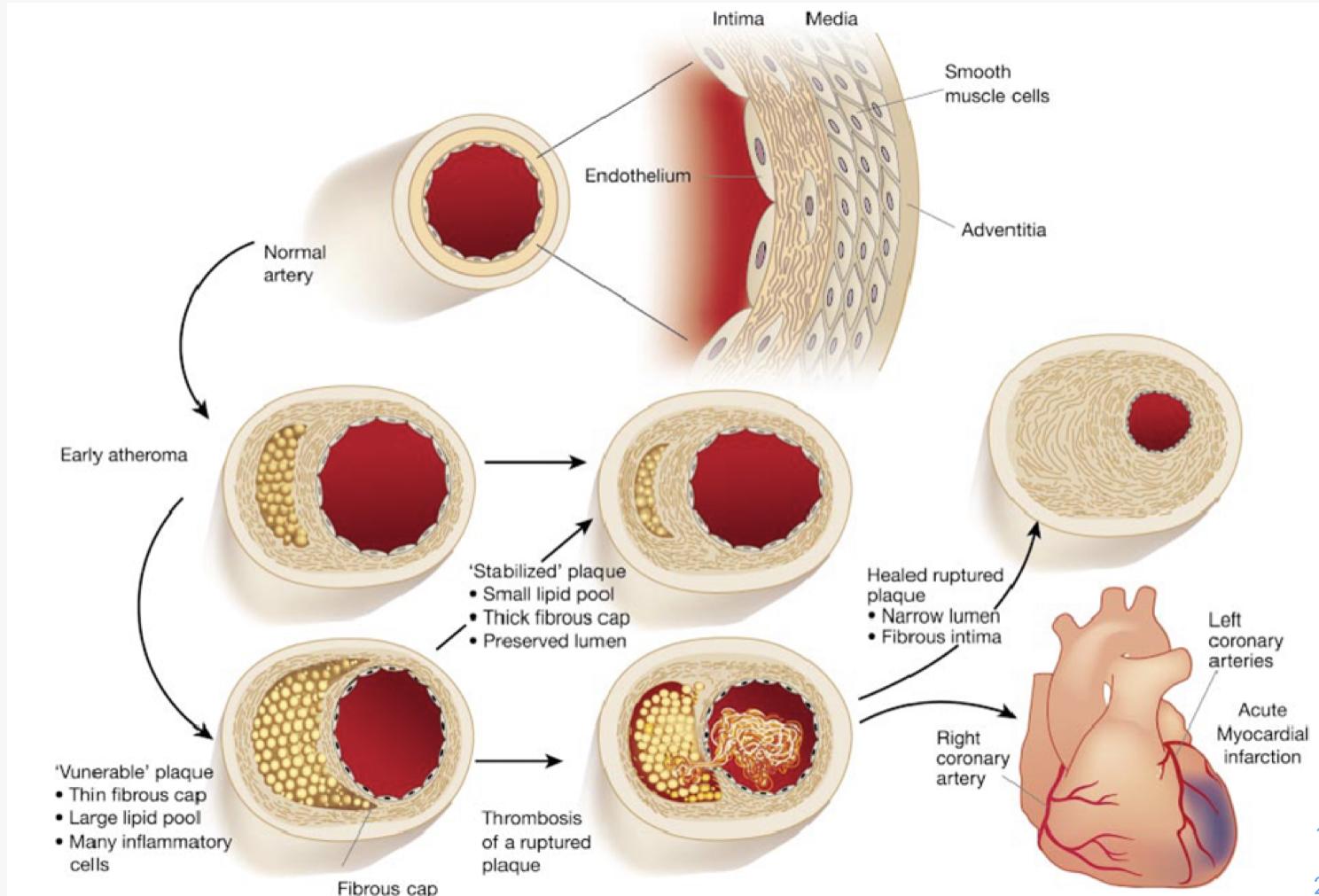 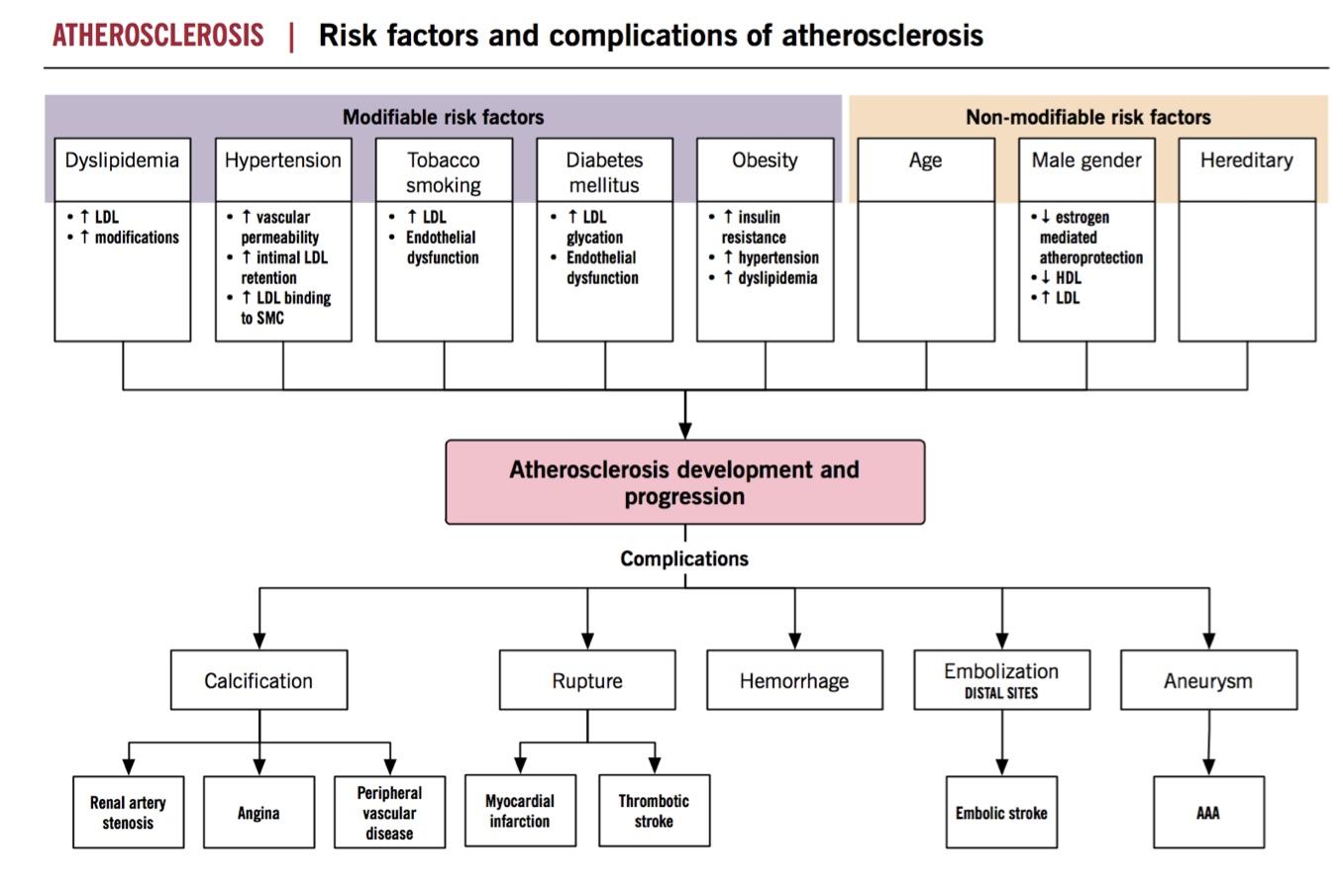 Abdominal Aorta Artery
Summary
Summary
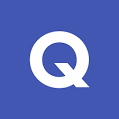 MCQ
For more question
1-d 2-c 3-d  4-b  5-c
Team leaders:
Dema 
Alkhattabi
Raneem Alwatban
Ibrahim
 Alhezam
Sub-leader:
Hassan Alabdullatif
Team members:
Norah 
Alrashoud
Maram
 Beyari
Omar
Alkadhi
Farah 
Alenezi
Manar 
Alzahrani
Othman Alabdullah
Hoor 
Aloraini
Nawaf 
Alrefaei
Rakan 
Alromayan
Saad 
Alahmari
Mayssar Alshobaki
Osama 
alburaih
Nouf 
Aldhalaan
Emad 
Almutairi
Abdulaziz 
Alymni